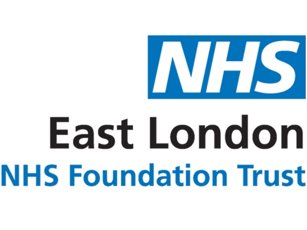 The lived experience of having an eating disorder
Katharine Lazenby

 Snr People Participation Lead
Expert by experience
katharine.lazenby1@nhs.net
overview
Brief outline of my personal experience of eating disorders
'Anorexia is an illness of contradictions'
Reflections on the importance of early intervention, and the barriers that prevent sufferers getting the support they need at an early stage.
The impact of hospitalisation
Reflections on recovery
The power of creativity
How to help someone who is struggling
Looking beyond the surface
Discovering a life worth fighting for
All photography by Katharine Lazenby
A brief History
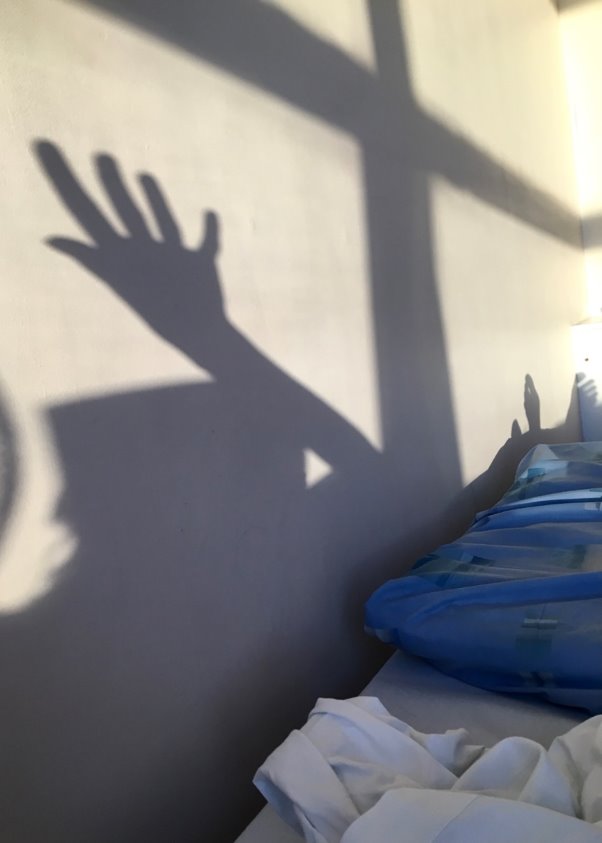 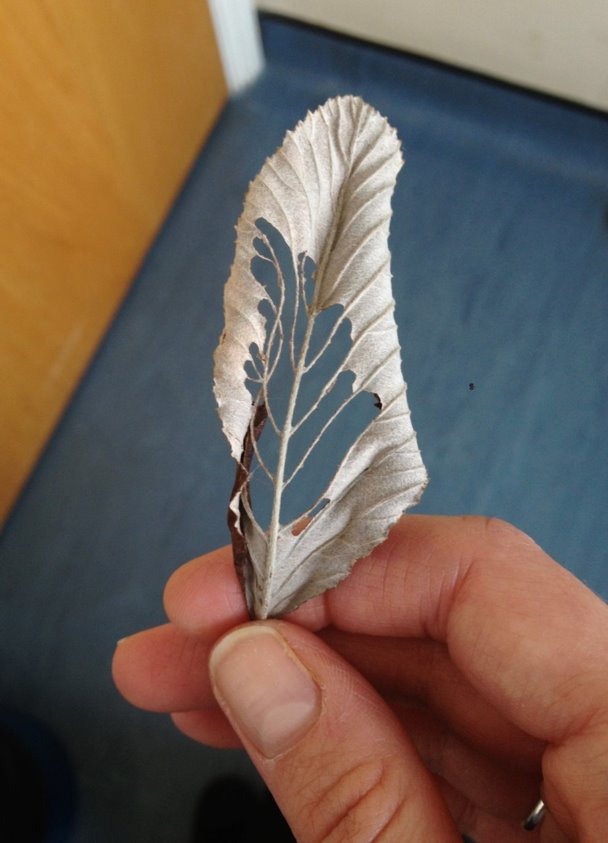 Anorexia is an illness
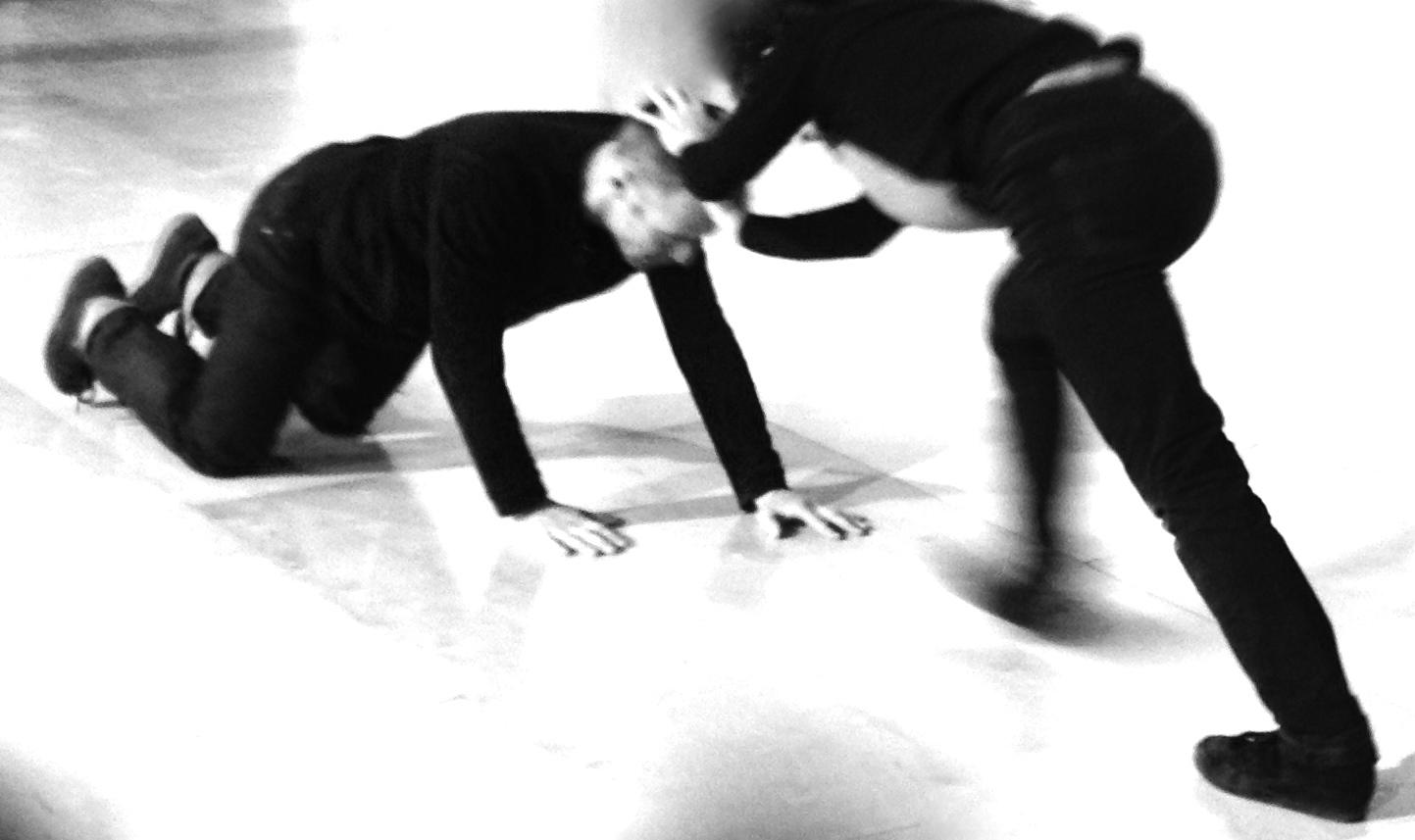 of contradictions
Why is Early intervention important?
Avoid further deterioration in health
Minimise impact of the eating disorder 
Avert need for more extreme, intensive and disruptive forms of treatment
Increased likelihood the eating disorder will not yet have become an inseparable part of their identity
Existing recommended therapies are more effective at an early stage
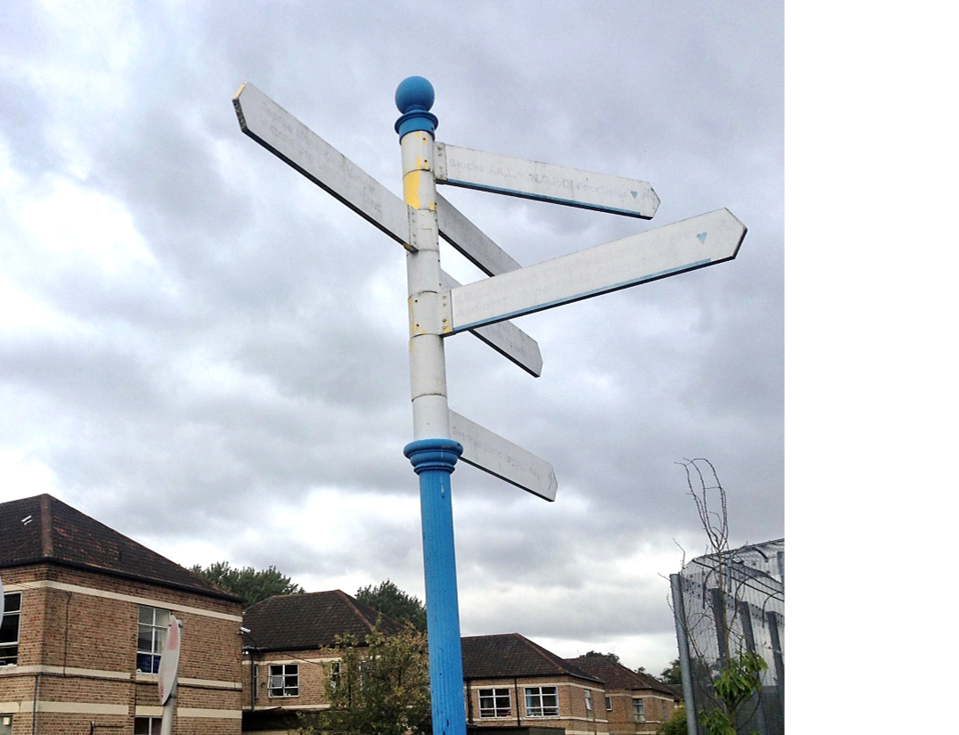 Barriersto Early intervention
Eating disorders take time to develop
Stigma
Normalisation of disordered eating
Systemic issues within care pathways leading to delays to treatment
Poor detection of eating disorders – lack of knowledge
Measuring eligibility for support according to weight/BMI
Inclusion/exclusion criteria across services
Lack of affordable local services
Personal resistances, fear and barriers...
Barriers to seeking support
Not recognising the seriousness of the problem
Shame, fear of judgment
Fear of losing control
Fear/ambivalence about treatment and recovery
Stereotypes and stigma
Normalisation of disordered eating
Believing 'I am not ill enough', feeling of fraudulence
Fear of being turned away from services
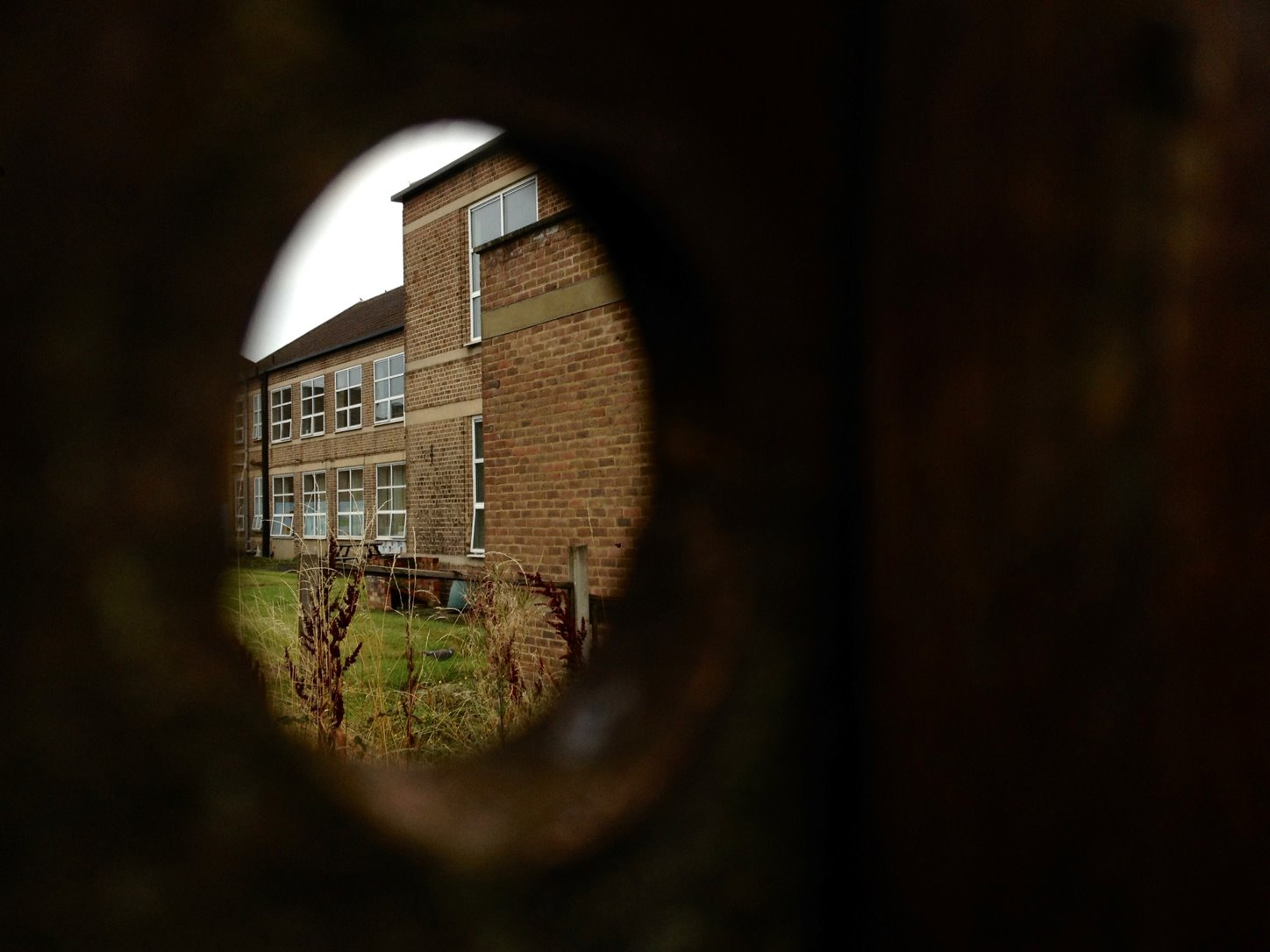 My experiences of inpatient Treatment
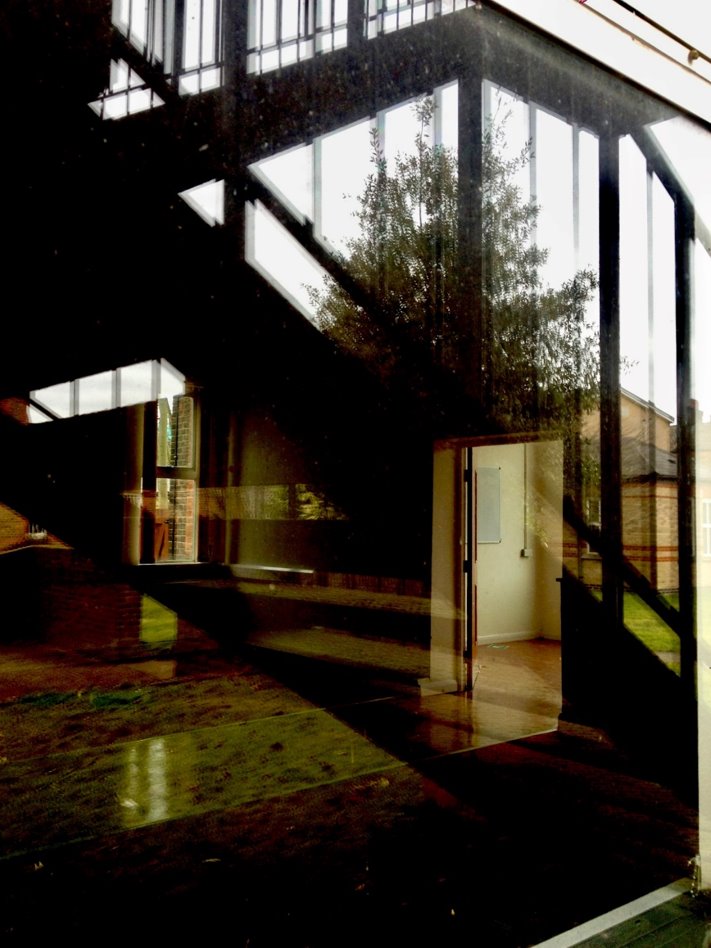 Inpatient care saved my life
It also exacerbated and compounded my problems
Institutionalisation
'Recovery' = compliance rather than empowerment
The legacy: more wounds to heal, more challenges to manage
Iatrogenic trauma
Exposure to others' distress
Being sectioned
Being a patient first, person second, losing sense of self 
Force-feeding via nasogastric tube
Exacerbation of self-harm
Bullying
Learning weight loss tricks from patients – and staff. 
Competitiveness and comparison between patients
Not being able to be alone when this felt needed
Patient deaths and crises
Loss of freedom – lack of fresh air
Locked doors
Loss of control over one's life and environment
Iatrogenic trauma contd.
Isolation
Disconnection from outside world
Institutionalisation and dependence
Conflict, aggressive oppression by staff
Losing friends
Separation from family
Guilt and shame, especially with relapse and readmission
Life standing still, arrested development
Relationships jeopardised – impact on family
Attempting to heal and cling on to hope in spaces which embody despair and lack inspiration or meaningful stimulation.
Extreme environments provoke extreme behaviour
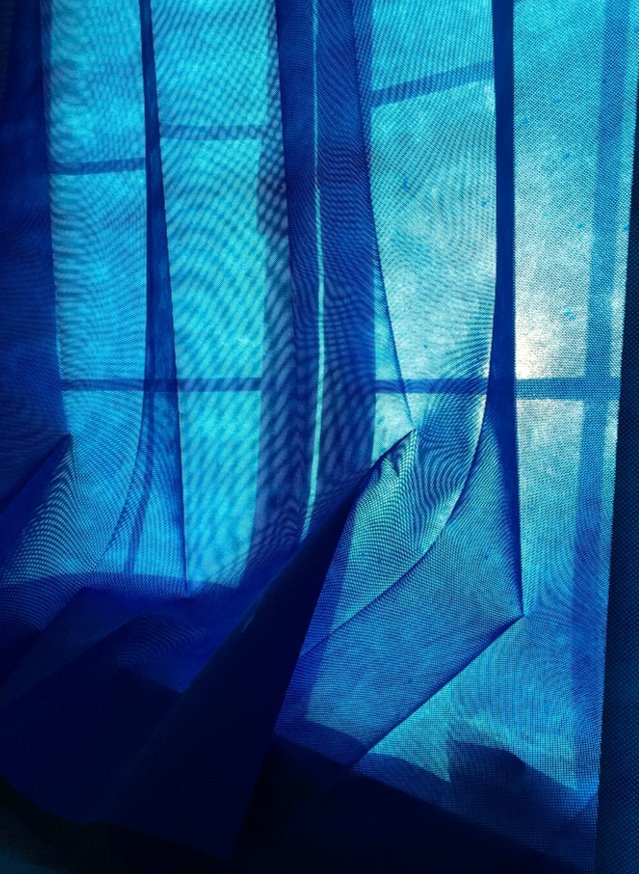 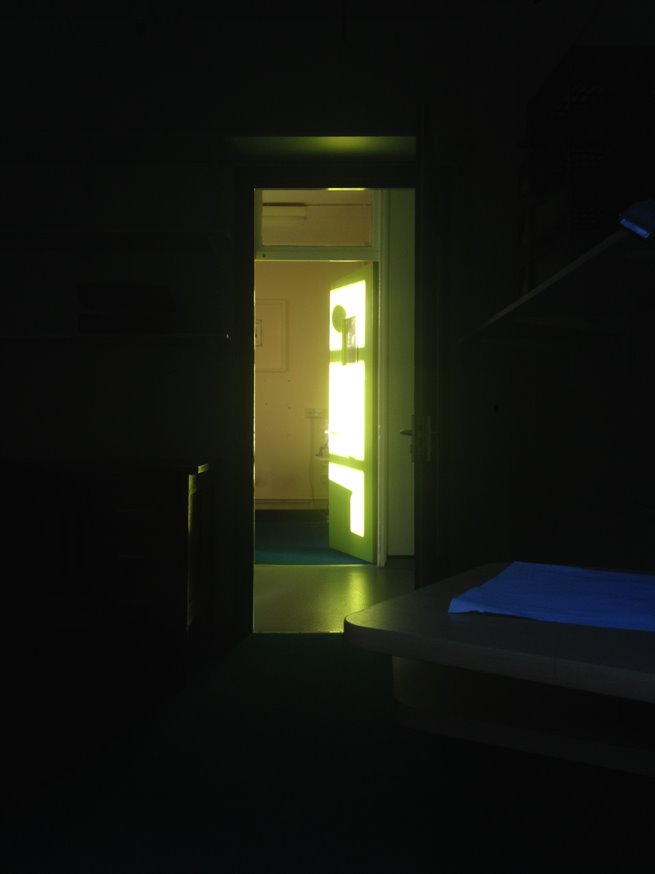 Unit
Here mothers and housewives shed forty years,
swaddle themselves in Winnie the Pooh. 
Padding down corridors in thick socks, 
unsteady legs take tentative steps, 
learning to walk or just marking time.
A nurse waits with outstretched arms
to catch us when we fall.
We sit in aggressive silence. 
Lips sealed to stopper the flow of words.
Language is insufficient, feelings are formless.
So we act up, lash out, spill milk like tears. 
 
Here tantrums delayed for decades reduce adults
to crumpled heaps,
rattling the bars of the playpen and screaming for release.
Rules, so they tell us, are crutches, stabilisers, stitches. 
We are propped up by 'boundaries': 
locked gates of routine, 
allocated doses of fresh air and freedom. 
Here we are schooled to unlearn old tricks -
our table manners leave a lot to be desired. 
Pockets are checked for biscuits,
Sleeves for pieces of toast. 
Butter fingers let sauce slip.
We are spoon-fed,
or eat under instruction, 
like so, like so, like so:
knives are for cutting not scraping
butter belongs on the bread not the plate
the salad dressing is part of the salad
sandwiches shouldn’t be pulled apart or worried to bits
pick up more than one pea with your fork 
scrape the plate clean 
be mindful of the time 
 
Bitter pills are swallowed at bedtime.
With hot mugs cupped close to the chest, 
rising heat soothes worn faces and dries salt on cheeks.
Sleep is restless, 
the dark corridor is paced at night.
In the blackout, the beam of a torch scans humid rooms, 
checking that we have not drowned.
 
We retreat to corners and dark cupboards, 
draw knees to our chest,
curl heads into crooked elbows.

Searching for the comfort of an absent embrace, 
we long for our original selves,
uncontaminated and pregnant with possibility.
by Katharine Lazenby
Survival – the power of creativity
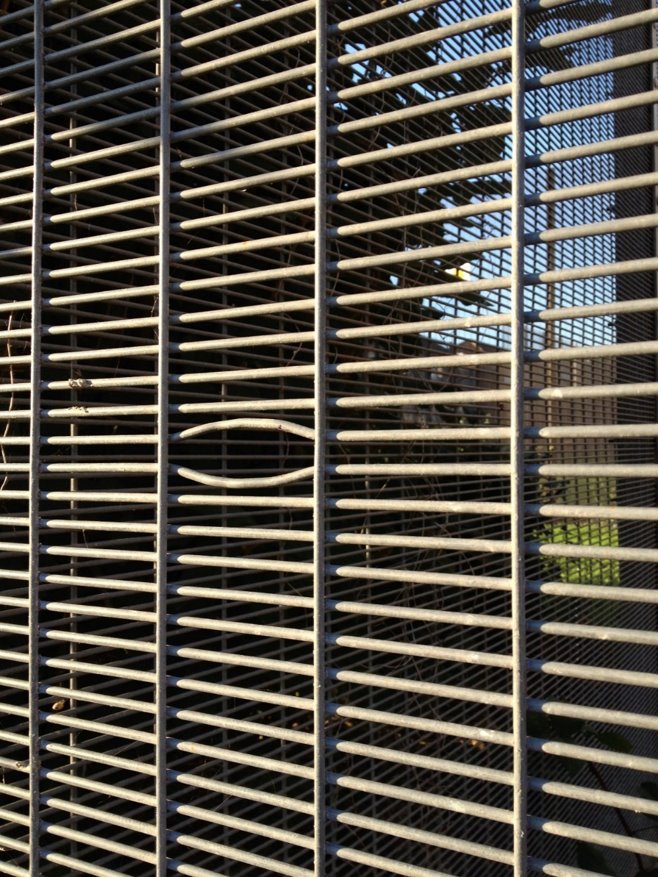 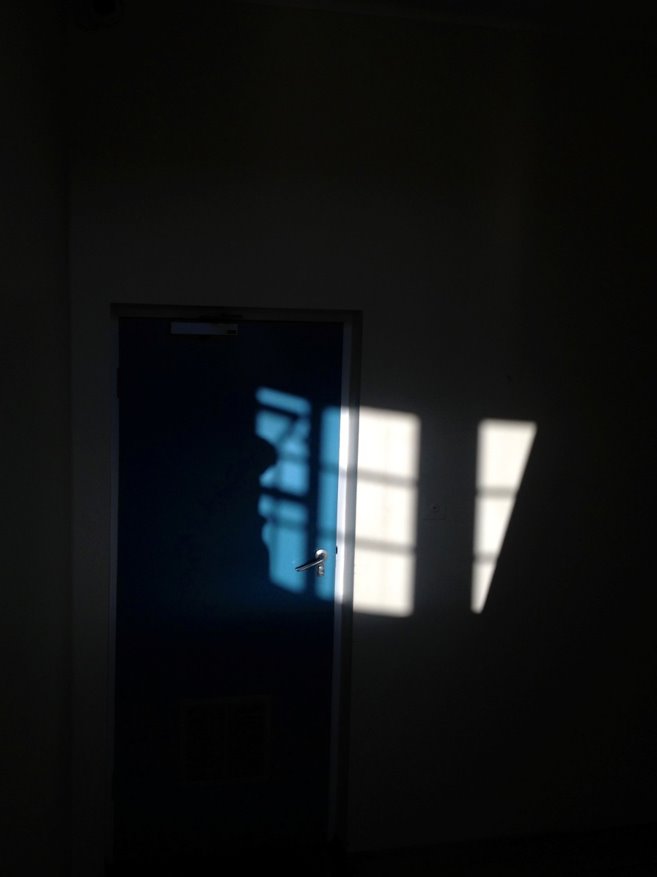 Terra incognita
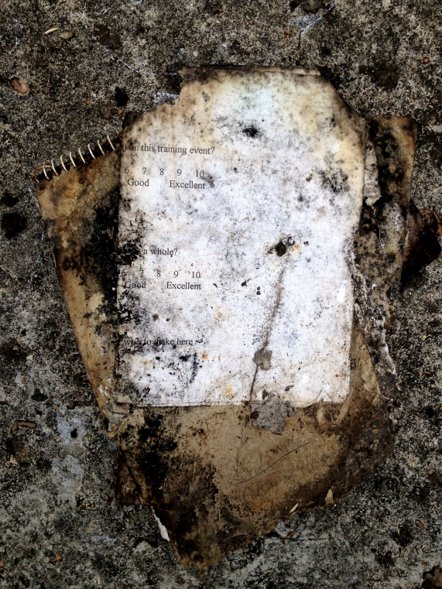 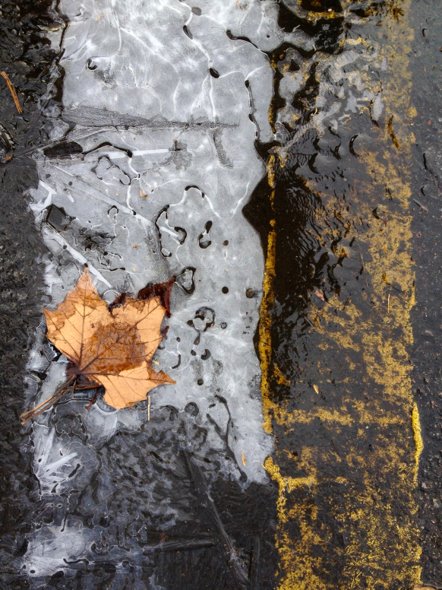 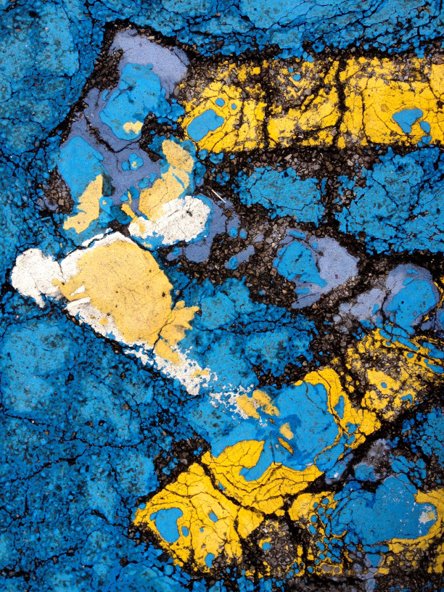 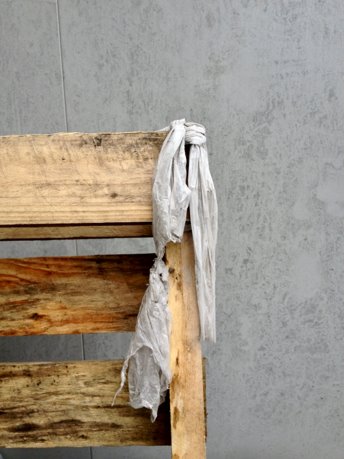 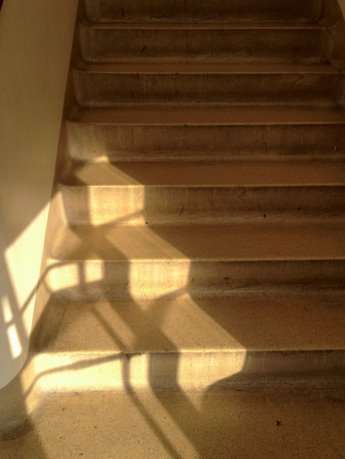 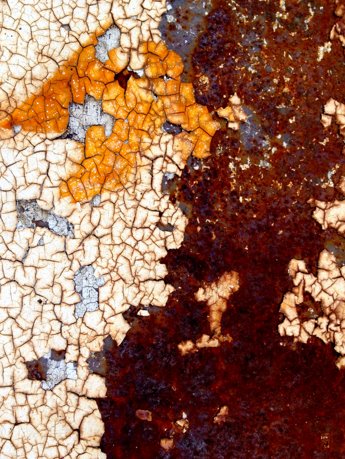 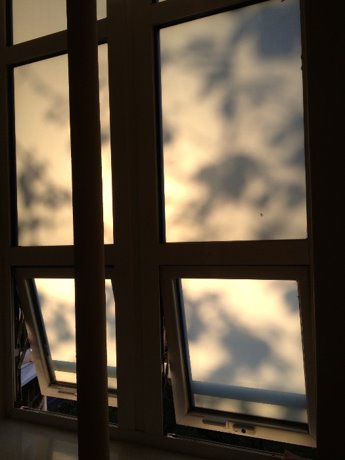 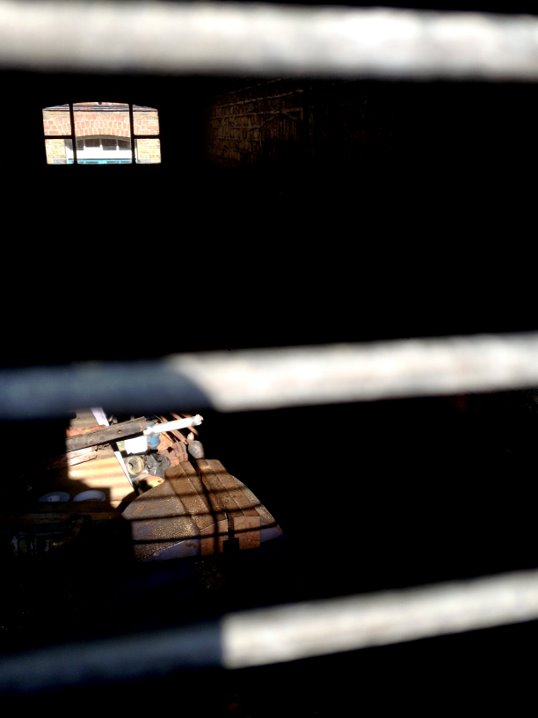 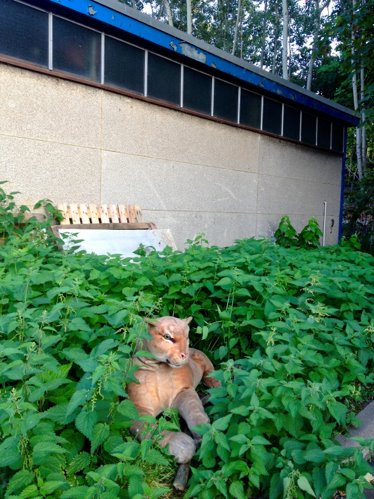 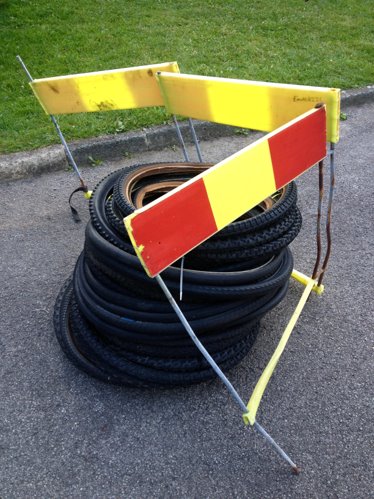 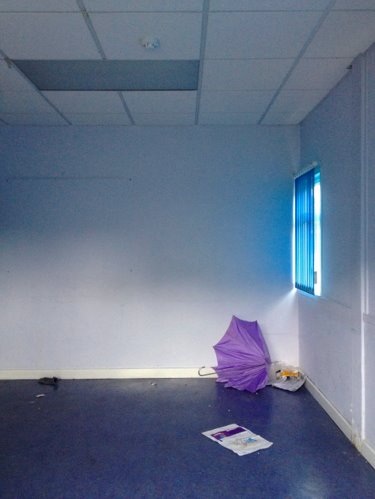 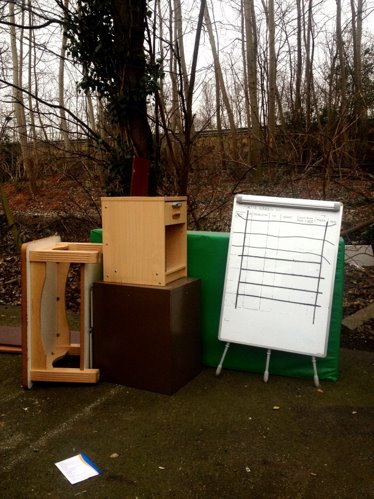 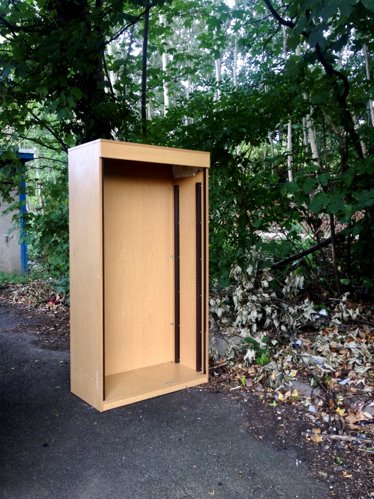 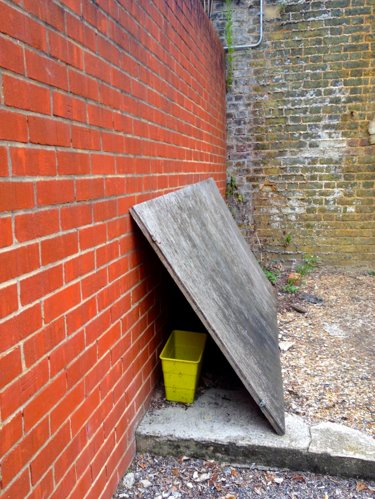 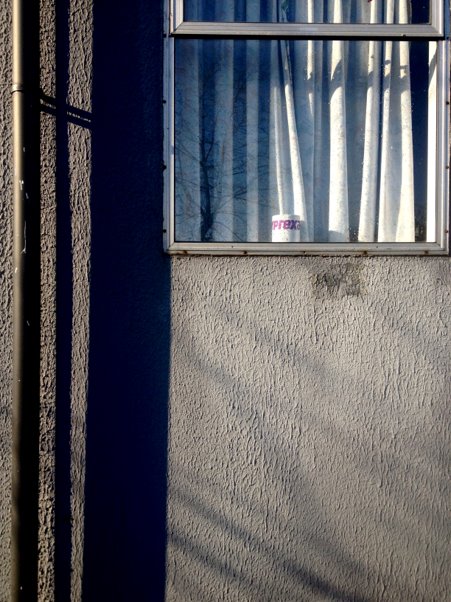 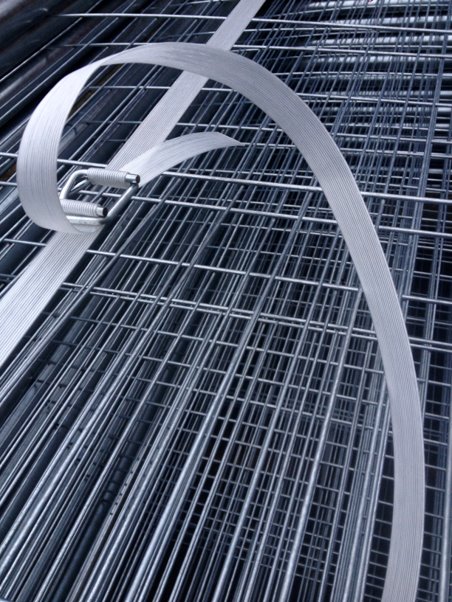 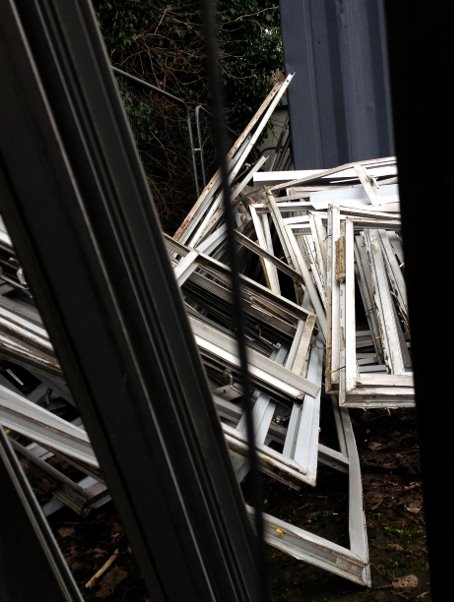 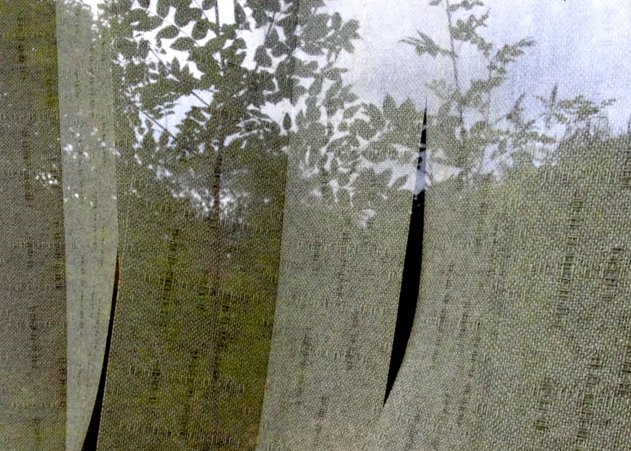 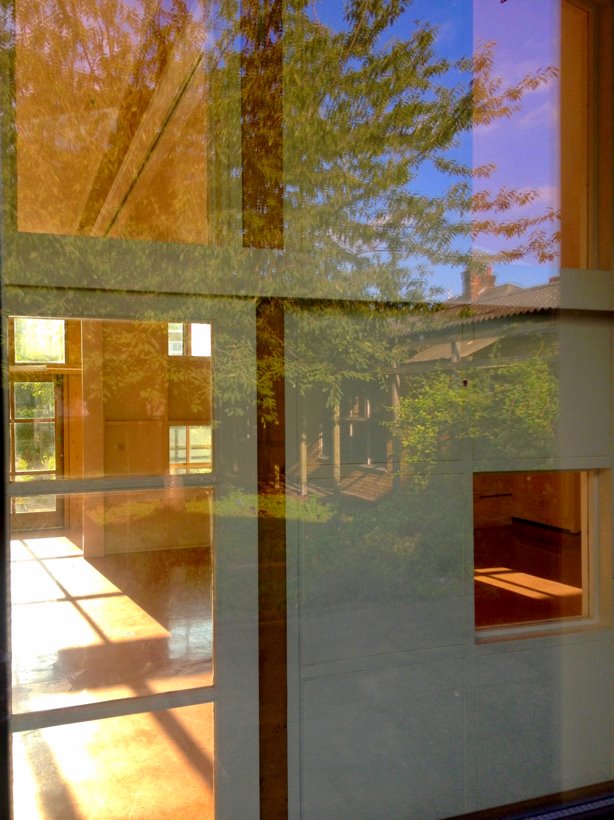 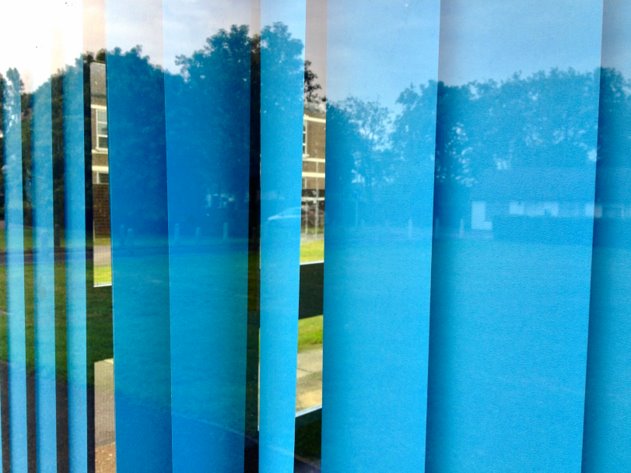 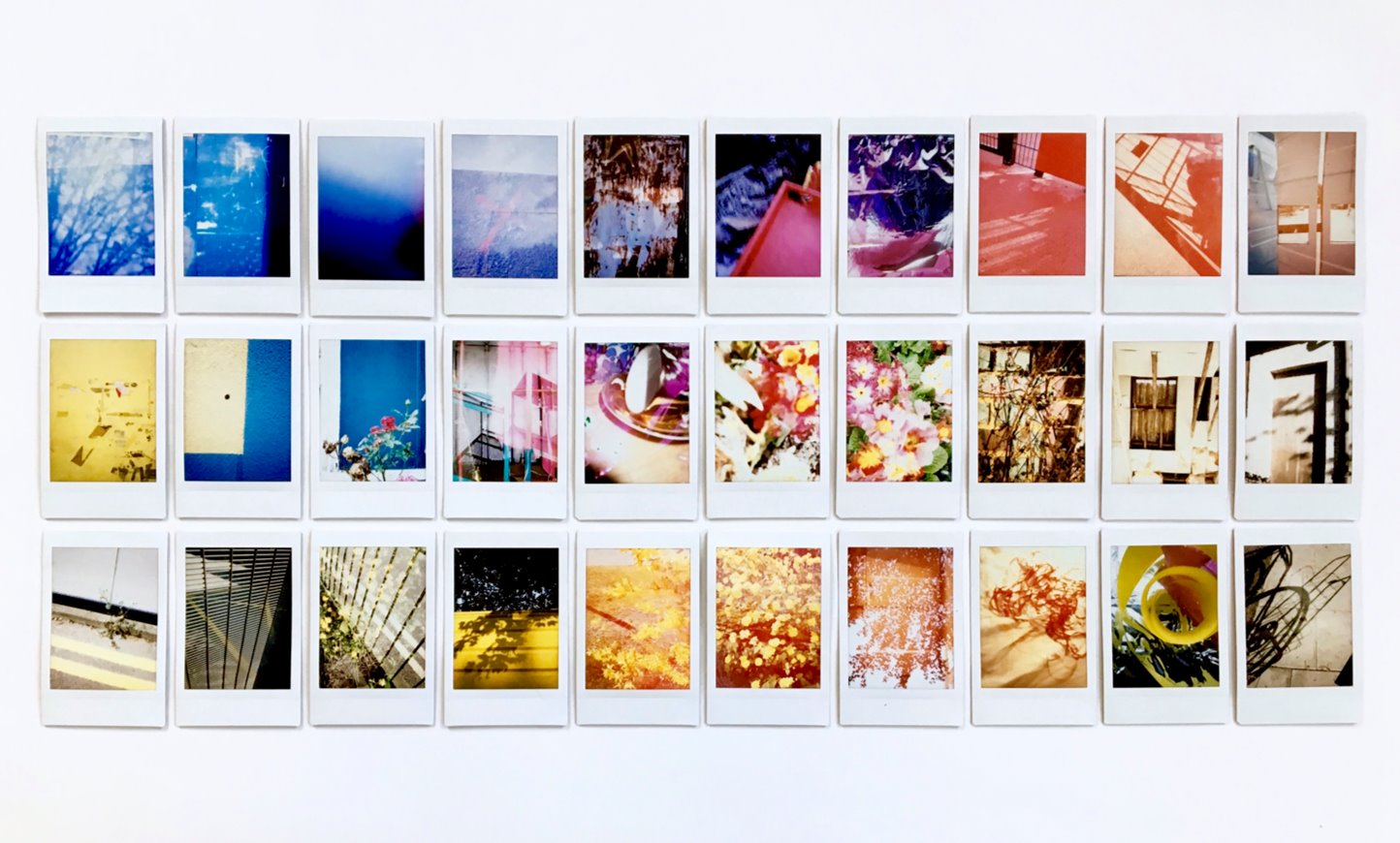 "Helped are those who create anything at all, for they shall relive the thrill of their own conception"
Alice Walker
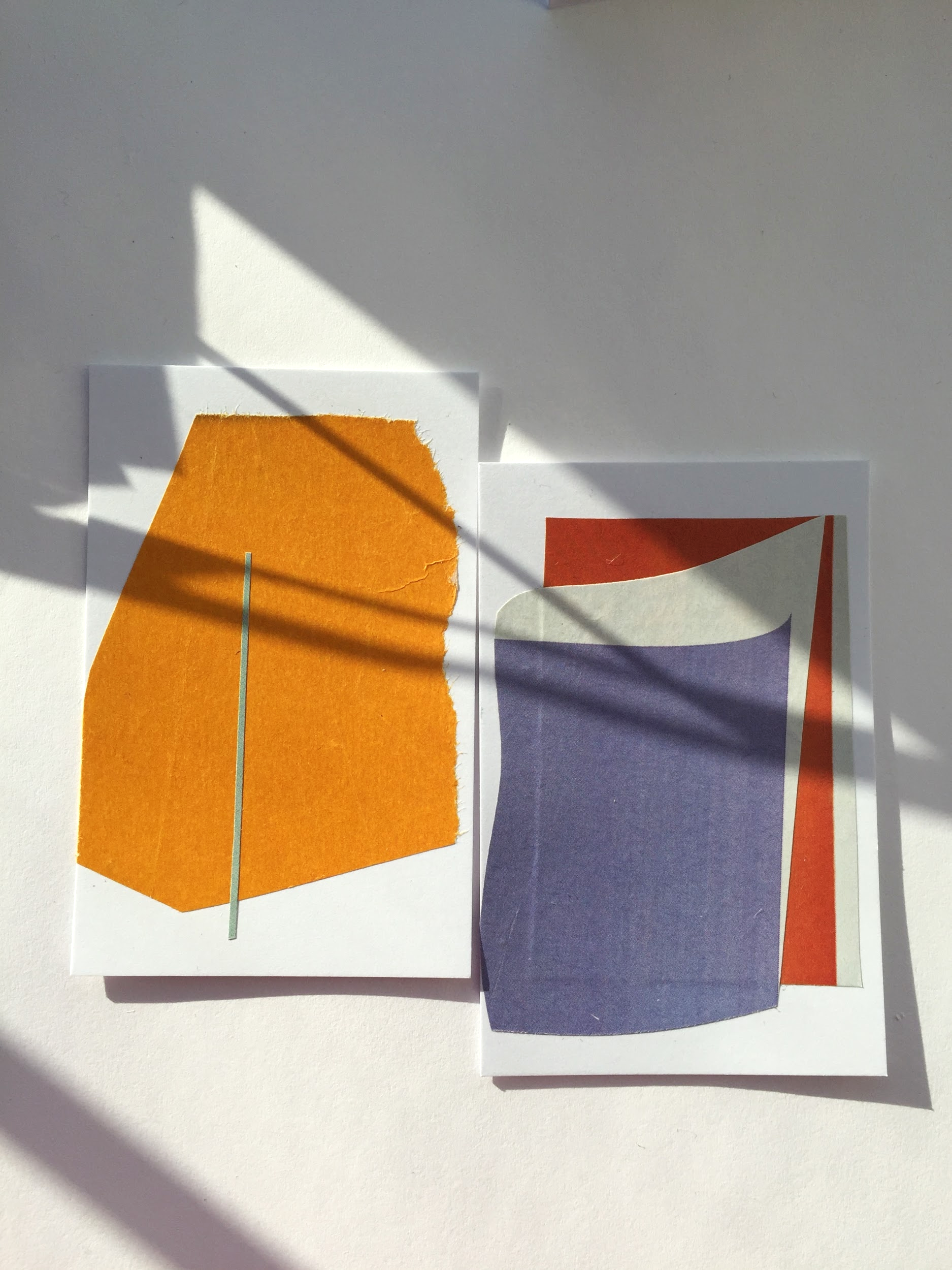 "NO PERSON TRYING TO TAKE RESPONSIBILITY FOR HER OR HIS IDENTITY SHOULD HAVE TO BE SO ALONE. THERE MUST BE THOSE AMONG WHOM WE CAN SIT DOWN AND WEEP, AND STILL BE COUNTED AS WARRIORS"

 Adrienne Rich
What can you do to help?
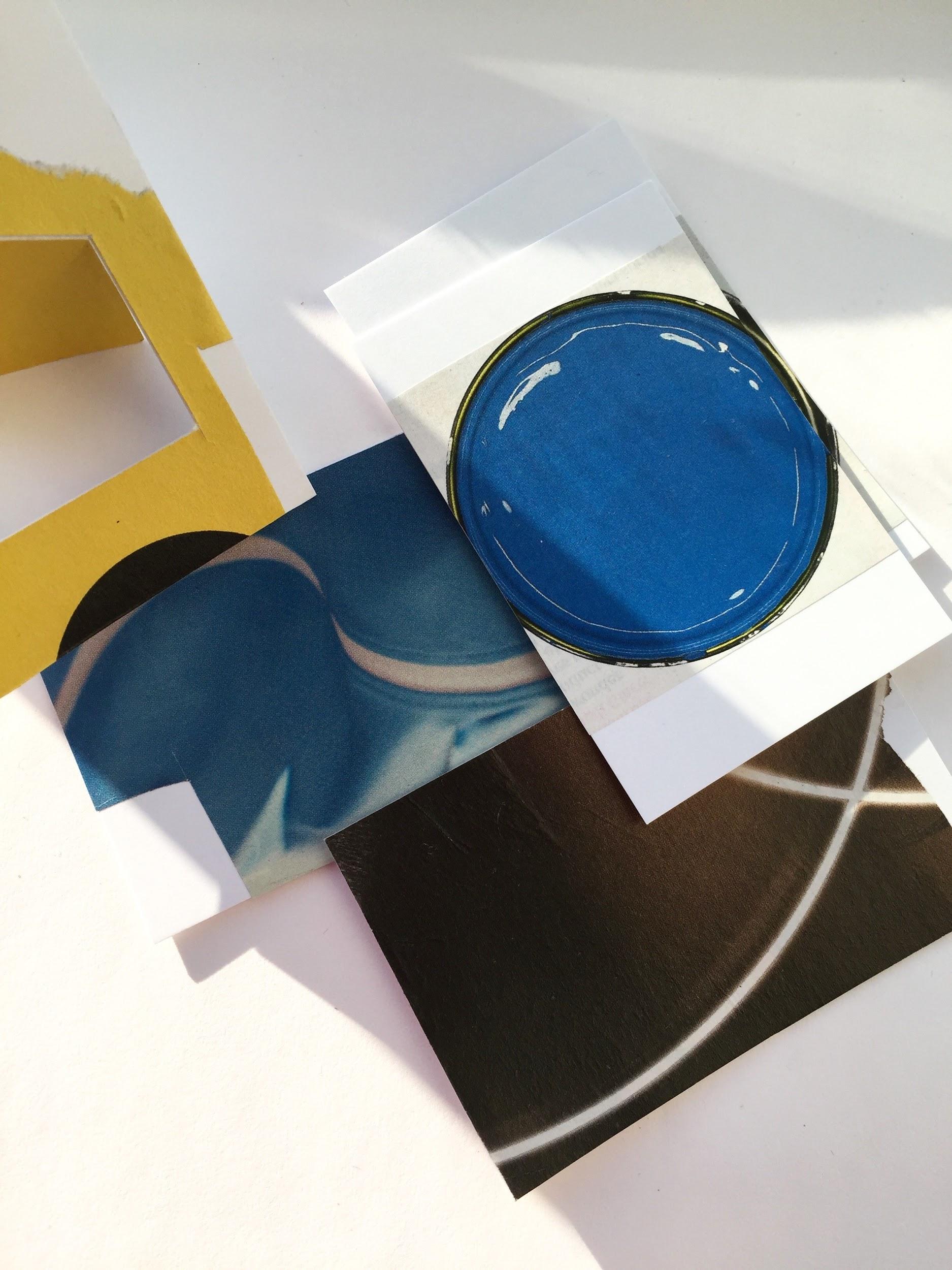 "WE NEED TO STOP JUST PULLING PEOPLE OUT OF THE RIVER.

WE NEED TO GO UPSTREAM AND FIND OUT WHY THEY'RE FALLING IN."

 Desmond Tutu
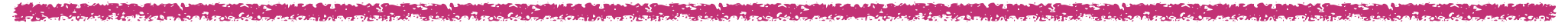 Your brain needs calories, 
it needs fuel in order to 
work and study...
A balanced life includes 
time for work, rest 
and play
We all need a break 
sometimes...
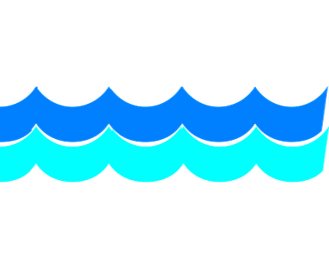 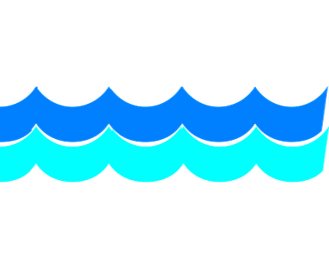 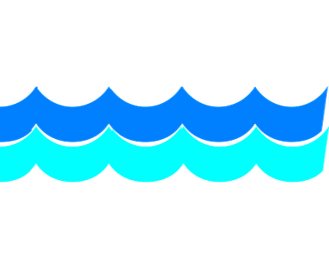 I don’t want to spend time preparing or eating food that I could instead be using to work
An overwhelming drive to perform, perfectionism
Subjugation of needs
Lack of self-care
High anxiety, fear of failure
Pressure to meet others’ expectations
Low self-worth, low self-esteem
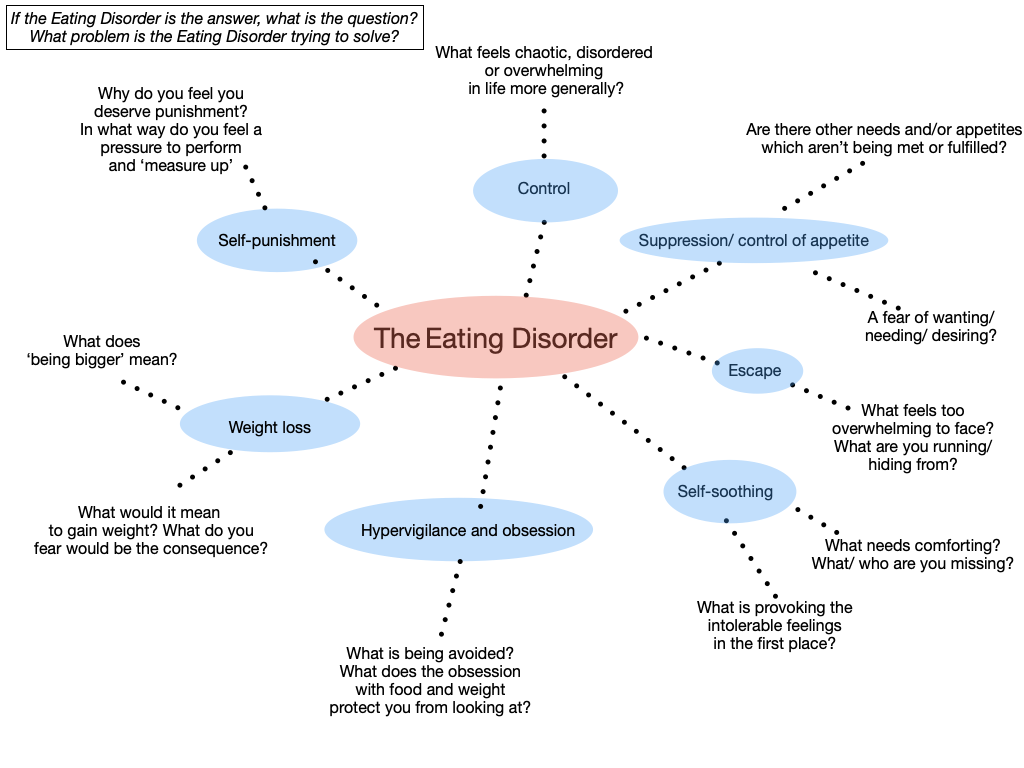 Meet the person where they are in their journey
Recovery is not  a linear process
Level the power/authority imbalance
Check your bias, assumptions & judgments
Step-by-step approach
Tailor support to fit 
the individual, not 
the other way round
Working with 
not doing to
Recognise your potential to trigger
Supporting the individual: 
best practice
Self awareness
Flexible and person-centred
Every recovery is different
Respect difference, 
be inclusive
See the person not just the ED
Be mindful 
of the pros and cons 
of diagnosis
Compassionate
and sensitive
Recovery from the ED may require ‘recovery’ in other areas of the 
person’s life
What’s happened to you? 
Not
What’s wrong with you?
Don’t fixate on the external at the cost of caring for the internal
Active listening
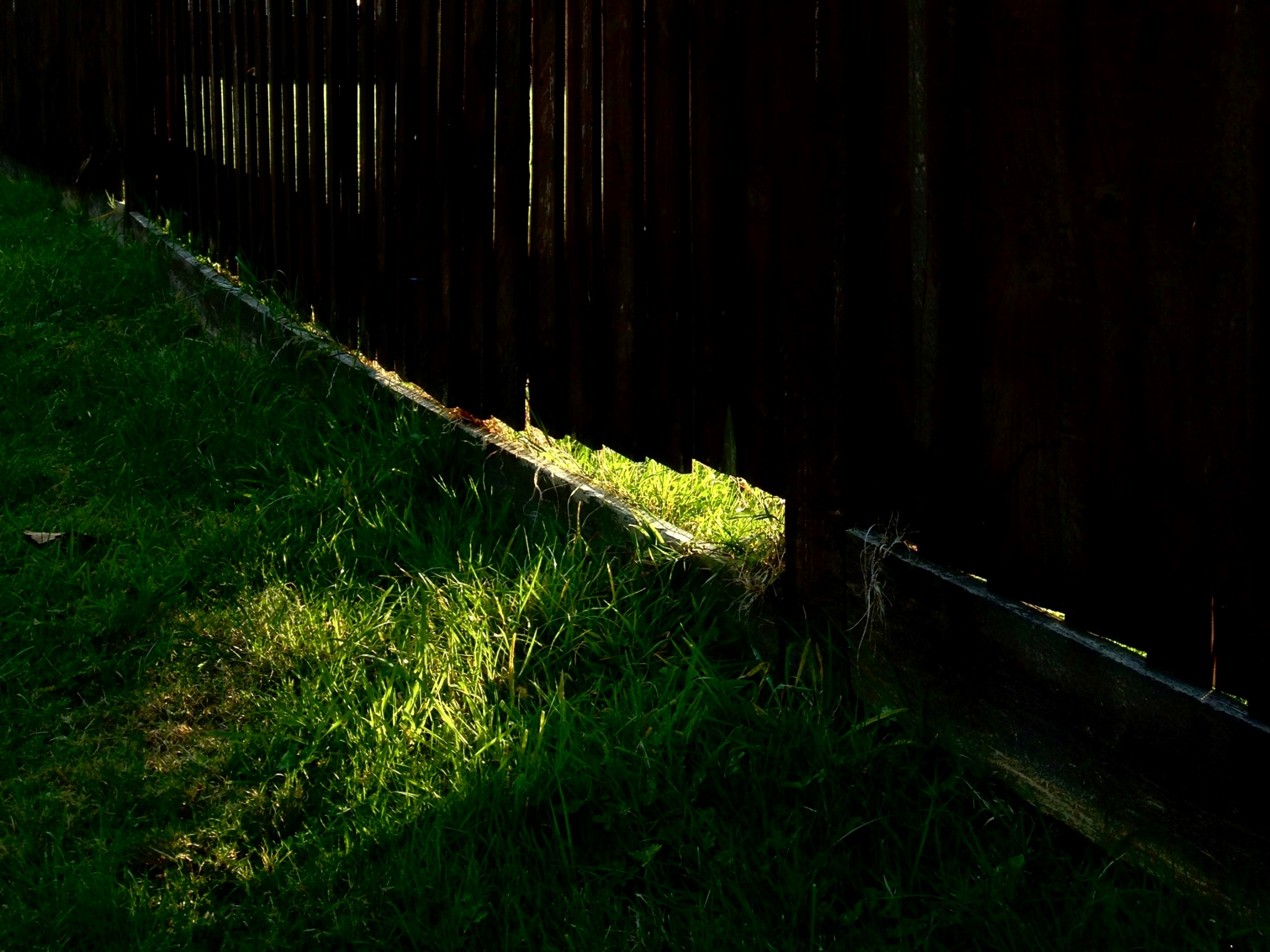 Barriers to Recovery
Preoccupation with food and weight offers a powerful distraction
Denial/struggle to recognise reality
Lack of support/right support
Feeling pressured to change
Unprocessed trauma
Fear 
Safety in familiarity
Recovery is painful and extremely difficult
"I'm scared of being rejected if my body changes"
"I'm not that sick, why can't I just stay as I am?"
"Who am I without my eating disorder?"
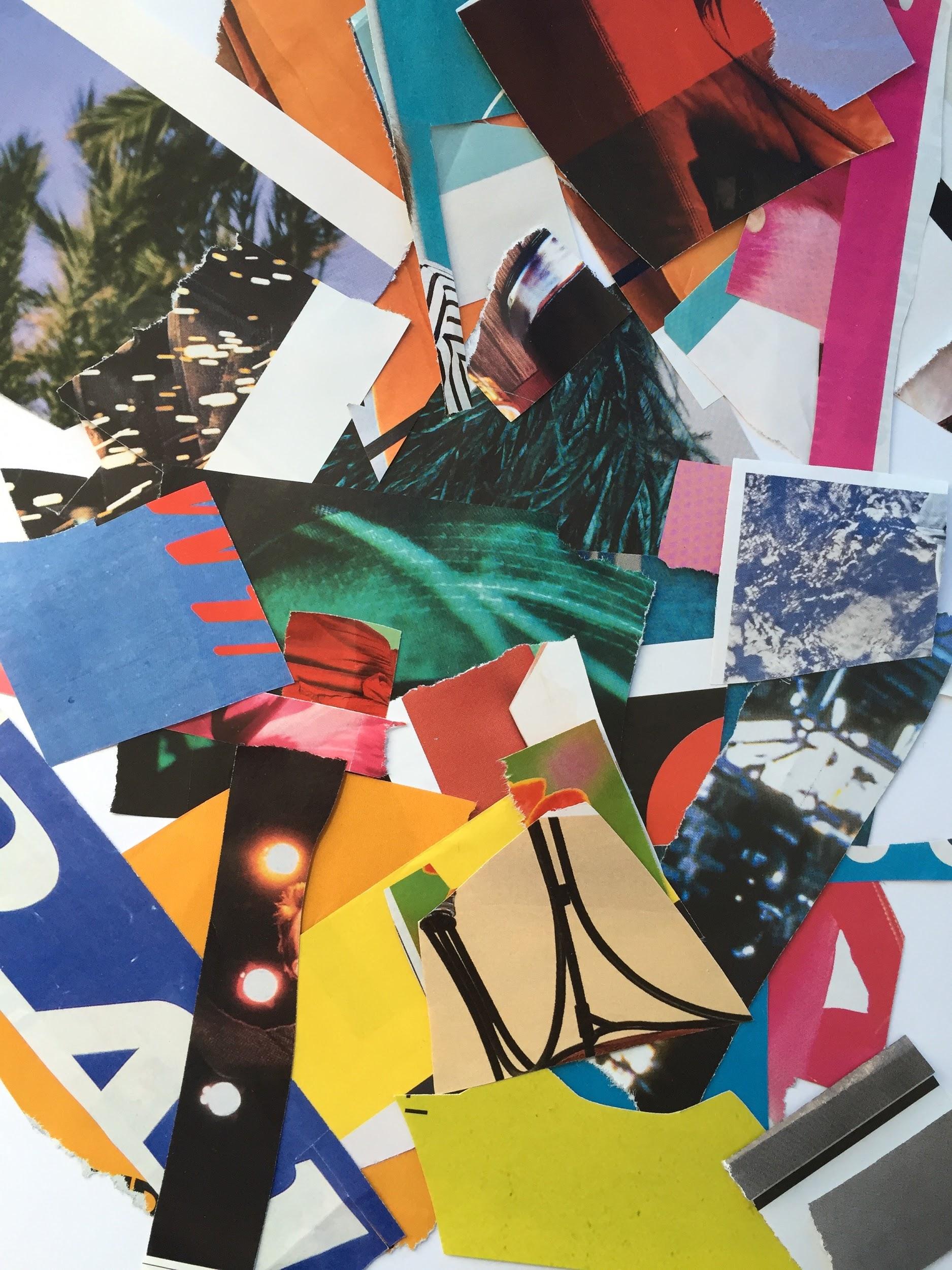 Recovery is "a deeply personal, unique process of changing one’s attitudes, values, feelings, goals, skills and/or roles. It is a way of living a satisfying, hopeful, and contributing life even with limitations caused by the illness. Recovery involves the development of new meaning and purpose in one’s life as one grows beyond the catastrophic effects of mental illness. Recovery from mental illness involves much more than recovery from the illness itself."
      Bill Anthony
"Healing is never complete - that’s the job of living"

 Indigo Daya
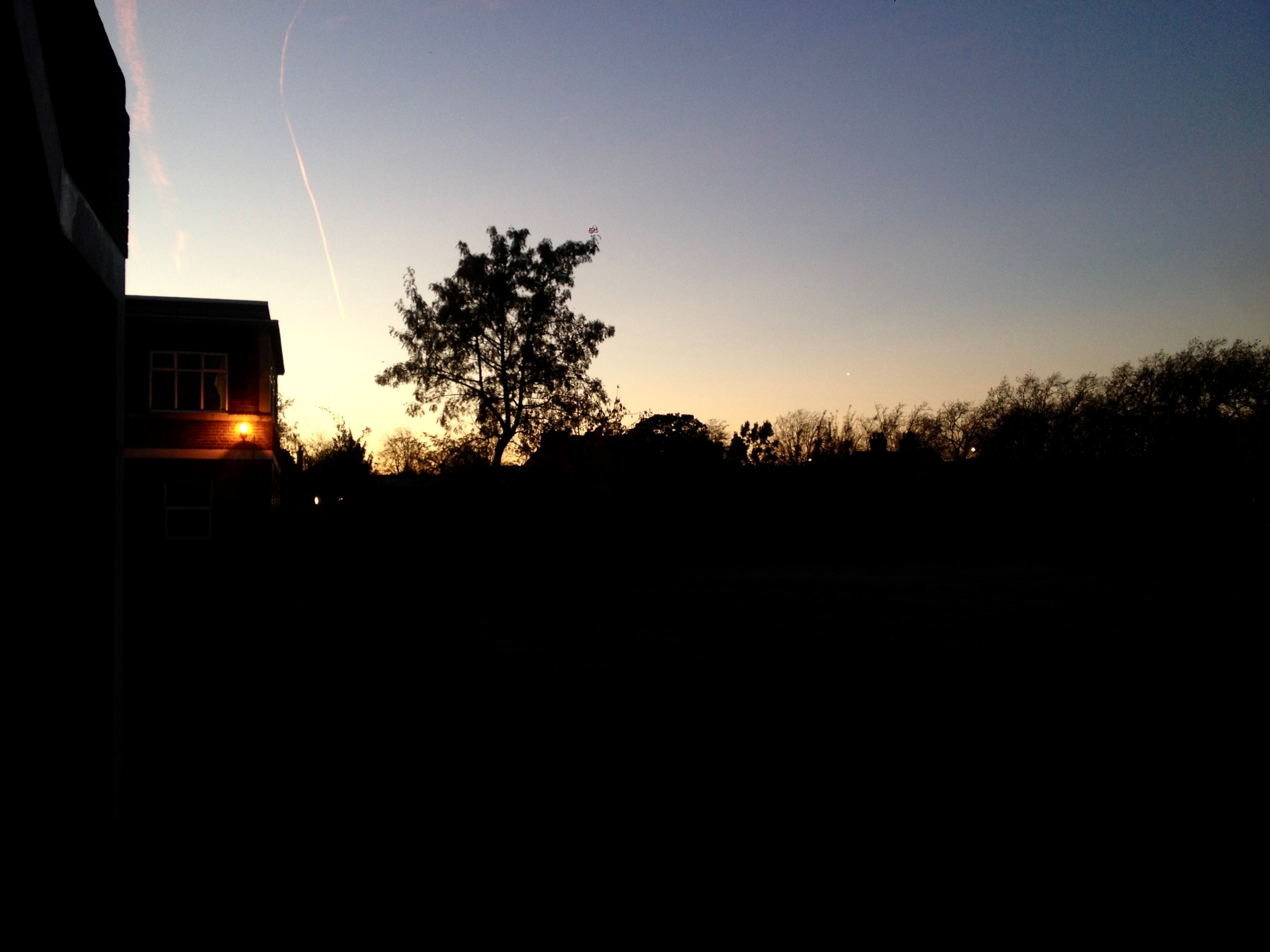 "You can’t organise a recovery around a vacuum…around nothingness.

We need to organise our recovery around something, something that has meaning and purpose, something that gives us a sense that I can begin to move."

							Pat Deegan
Discovering a life worth fighting for
Creativity & completing my BA in Fine Art
Holidays & travelling abroad independently
Building a healthier relationship with movement and exercise
Living independently in my own home 
Relationships, meeting the love of my life 
Becoming a teacher & mental health trainer
Volunteering
Recognising my identity as an Expert by Experience – overcoming shame
Finding and using my voice
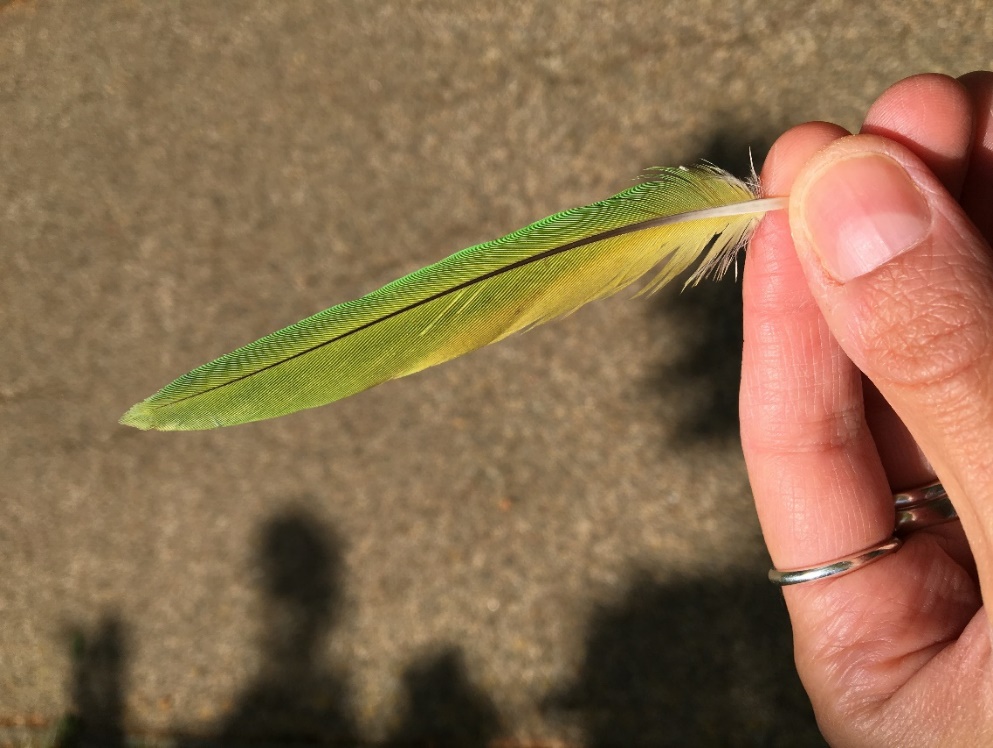